c = 0.01 mol/L, égalité des concentrations aux frontières
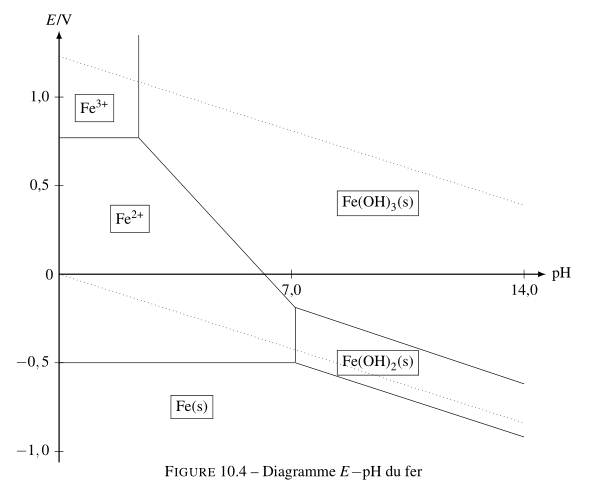 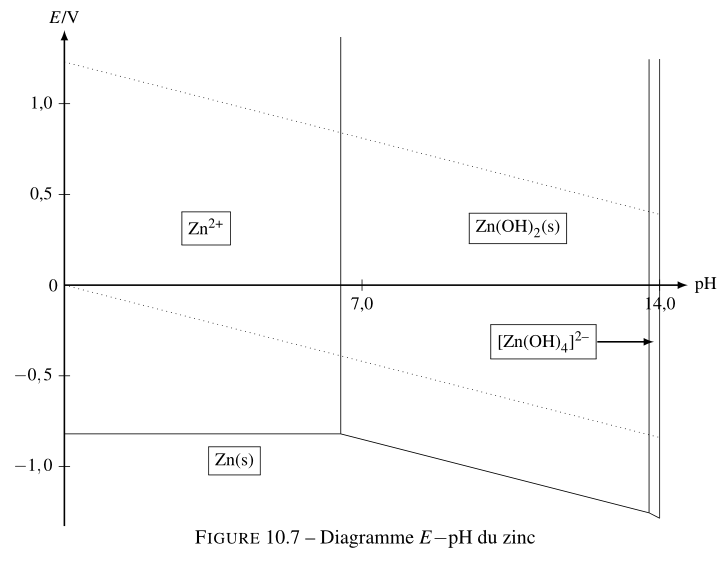 Fosset, MPSI Chimie
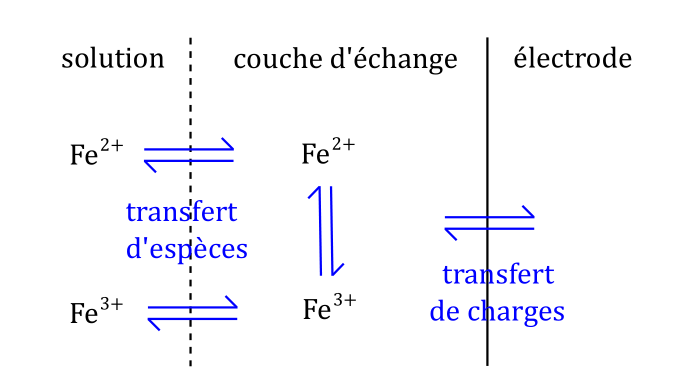 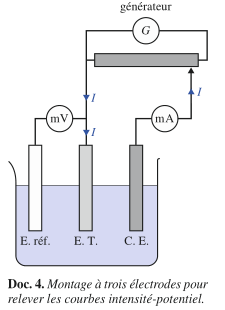 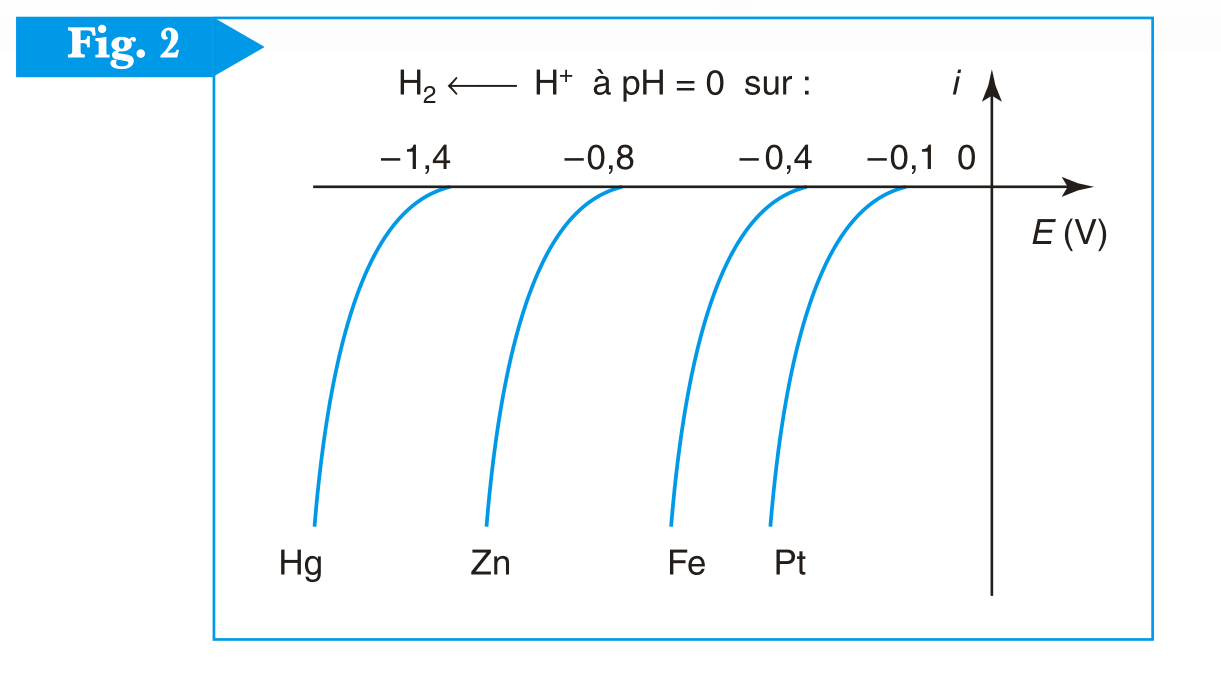 Nathan MP/PT
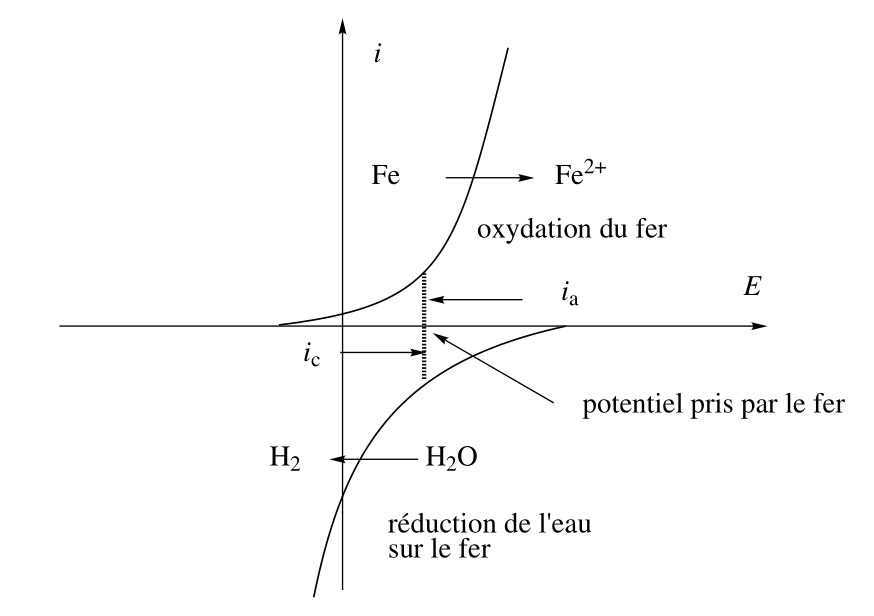 Fosset MPSI
Fe
Zn
Les métaux sont séparés
Em : Potentiel mixte
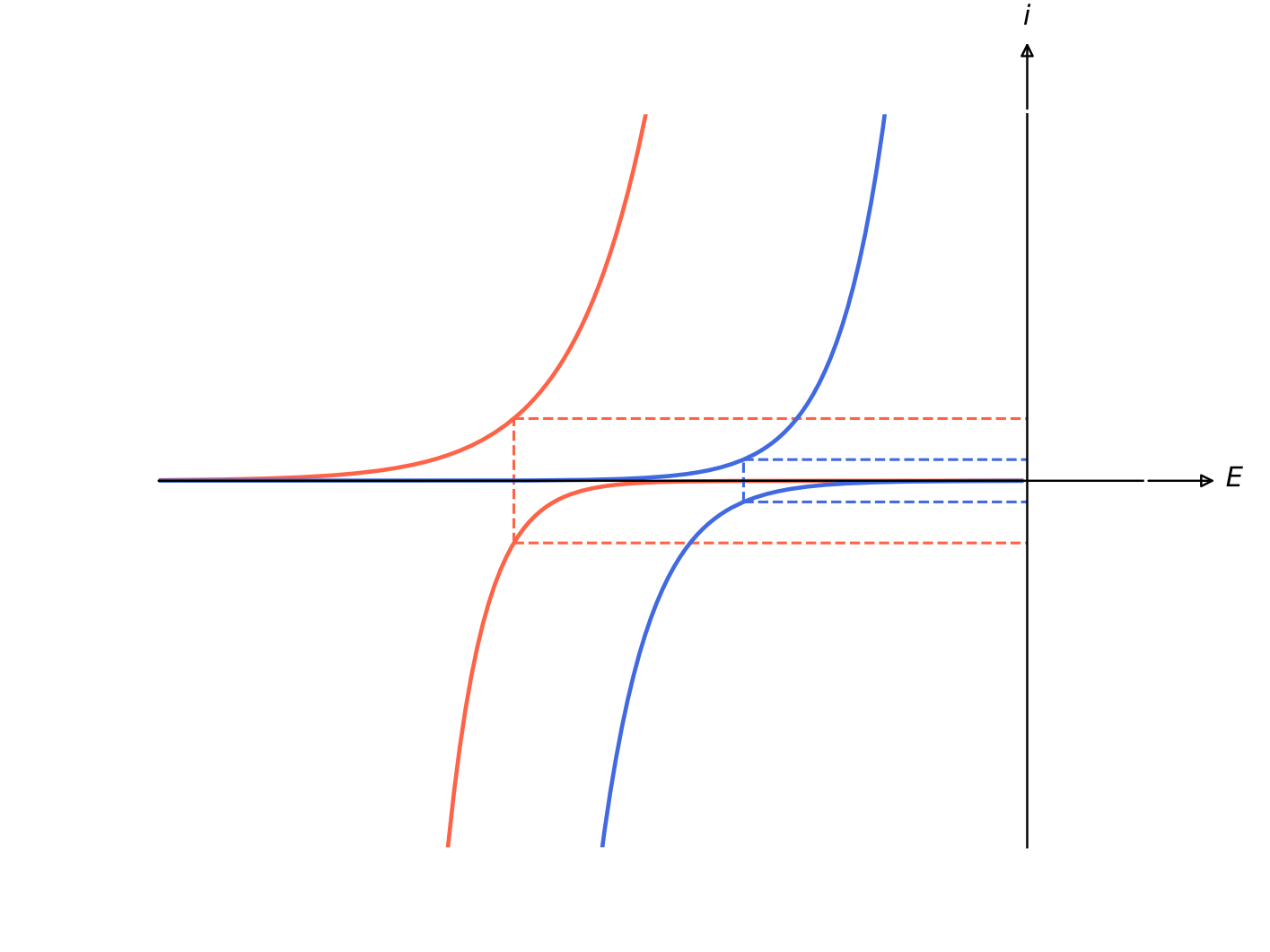 icor : Courant de corrosion
Fe
Zn
Les métaux sont reliés électriquement
Em : Potentiel mixte
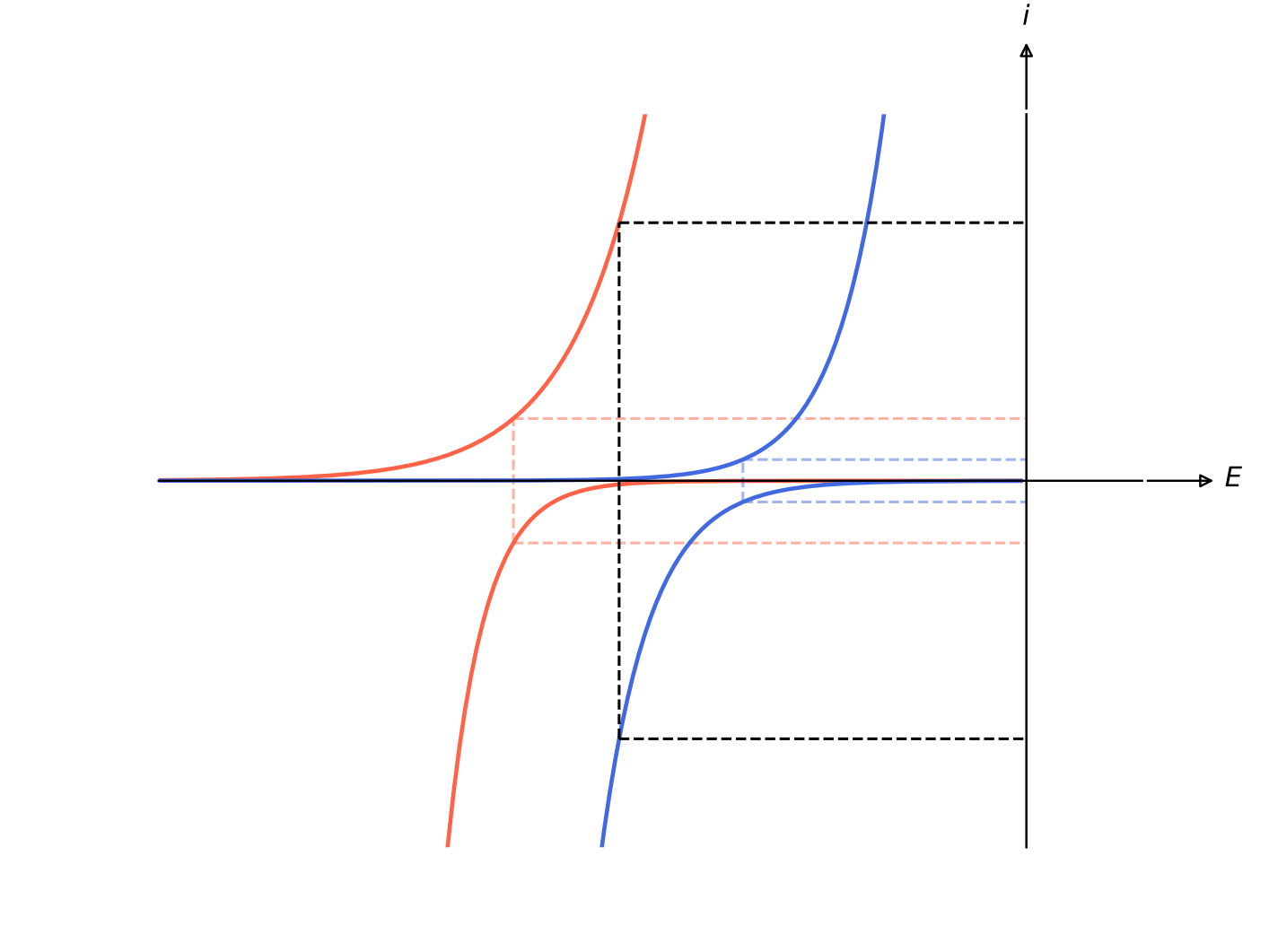 i
e-
icor : Courant de corrosion
Anode sacrificielle de zinc sur un bateau
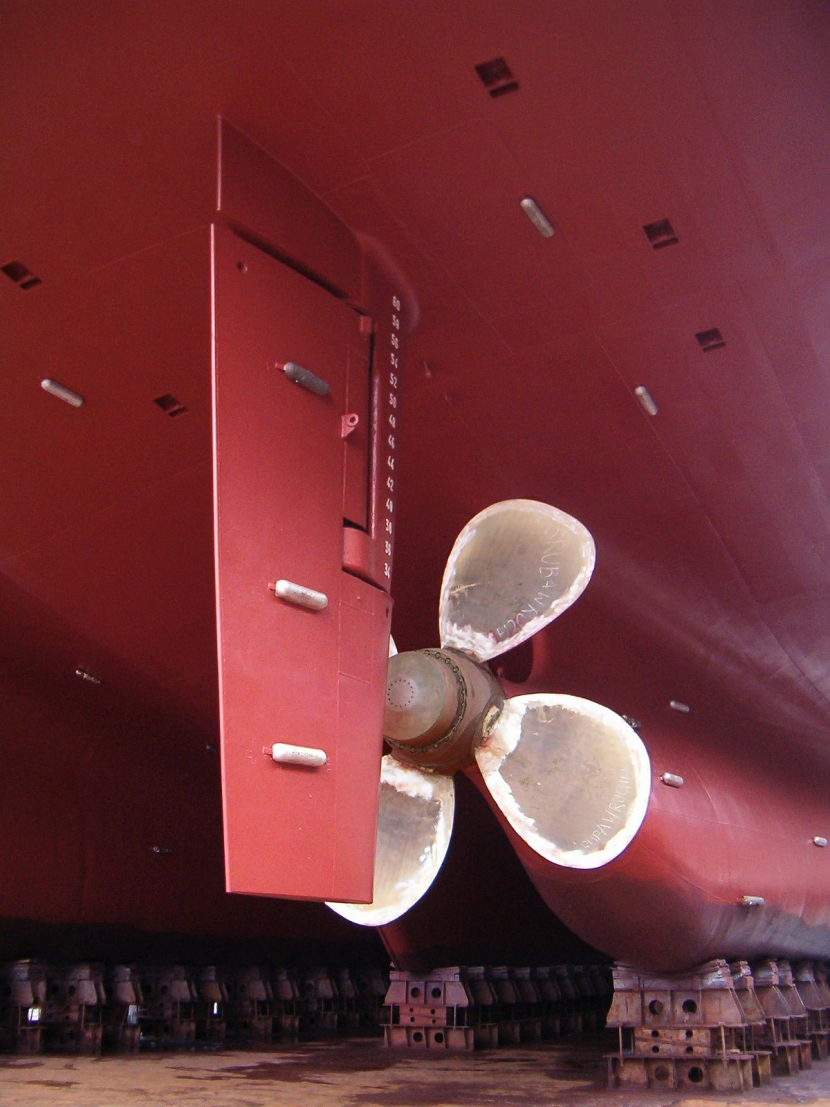 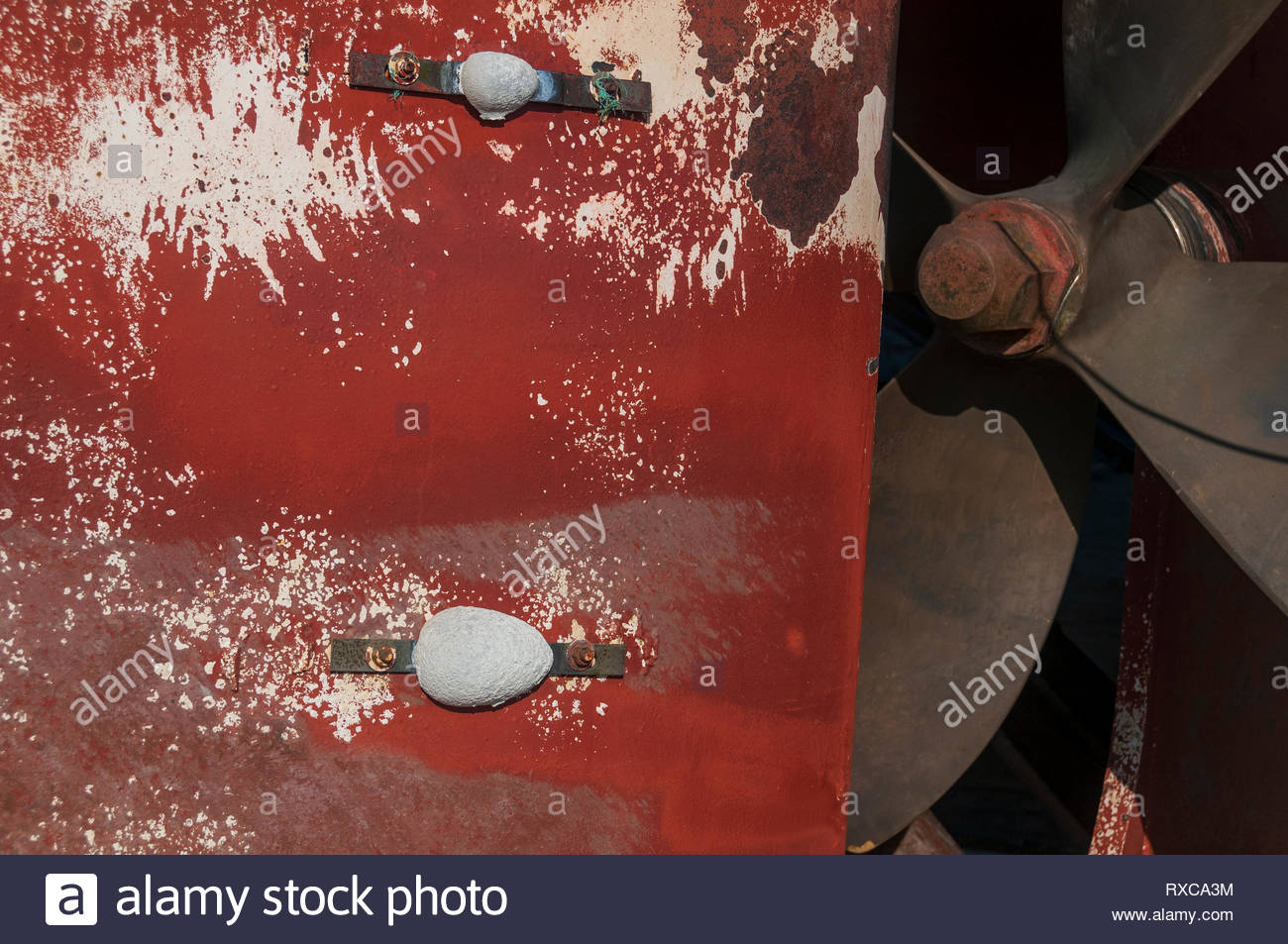 Source : h2o bateau